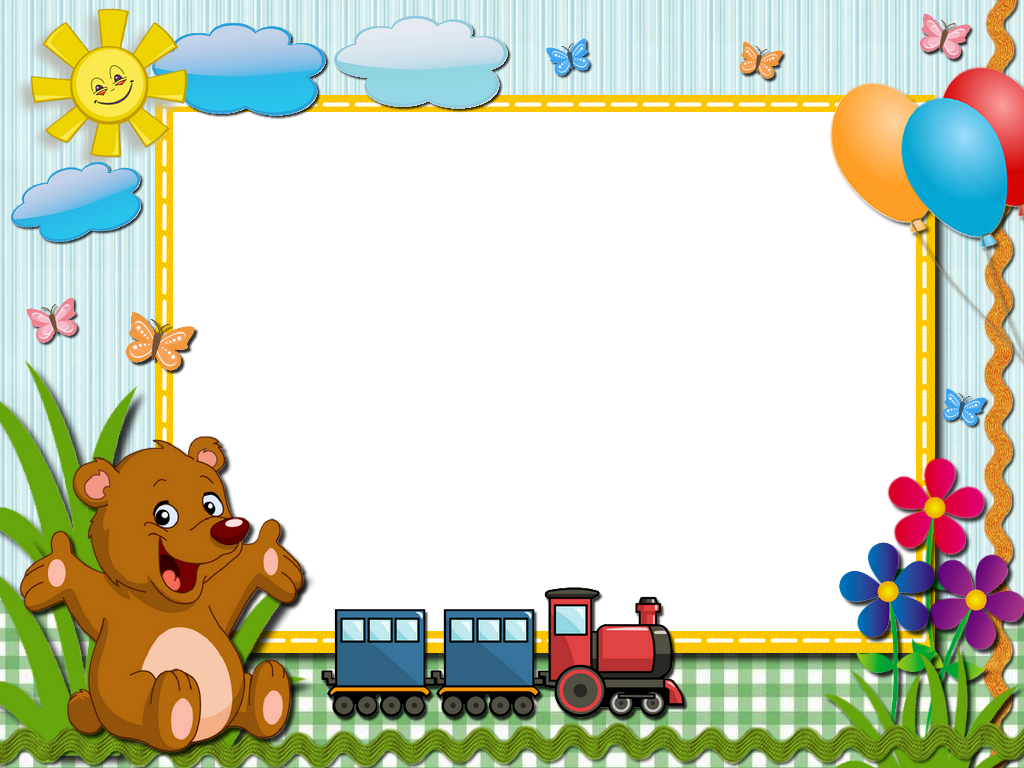 Môn Tiếng Việt
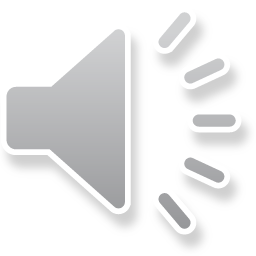 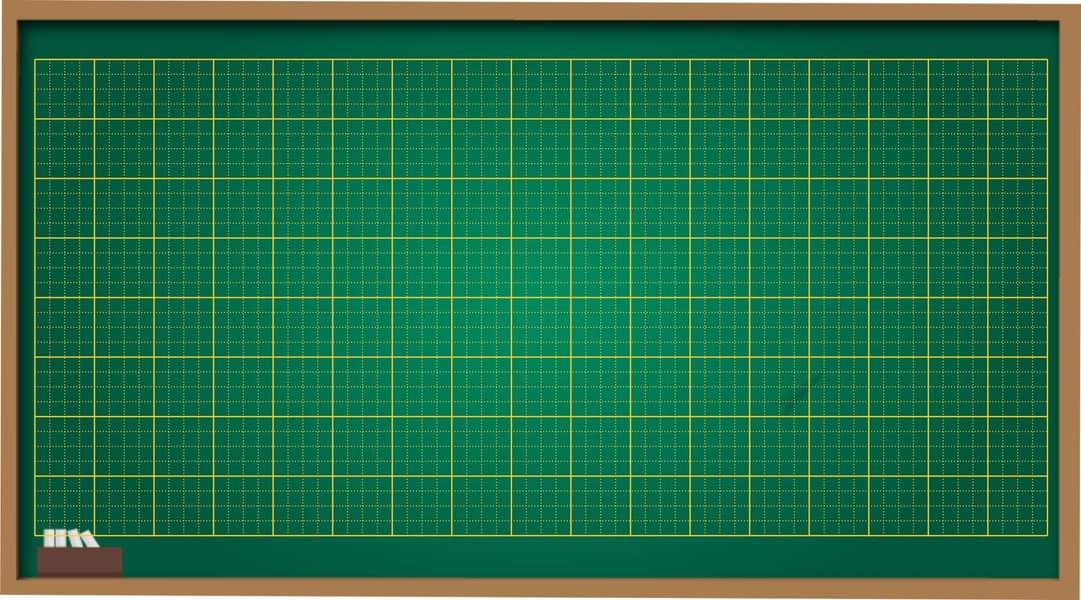 Tiếng Việt
Bài 12: Viết :Lập danh sách học sinh (tiết 5)
1. Đọc danh sách dưới đây và trả lời câu hỏi
b. Có 4 bạn đăng ký tham quan lăng Bác
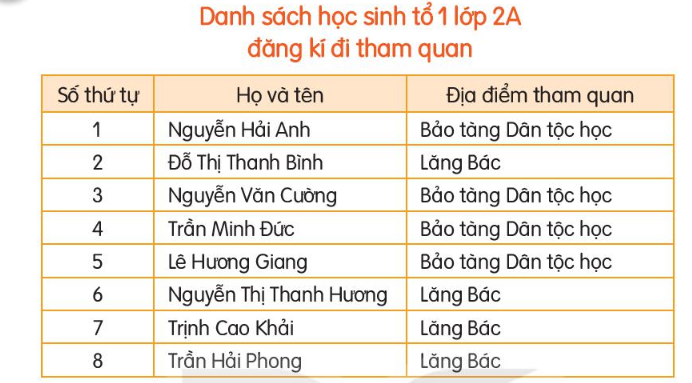 a. Tổ 1 có 8 bạn học sinh
c. Có 4 bạn đăng ký tham quan Bảo tàng dân tộc học
Tổ 1 lớp 2A có bao nhiêu học sinh?
Có mấy bạn đăng ký tham quan lăng Bác?
Có mấy bạn đăng ký tham quan Bảo tàng dân tộc học?
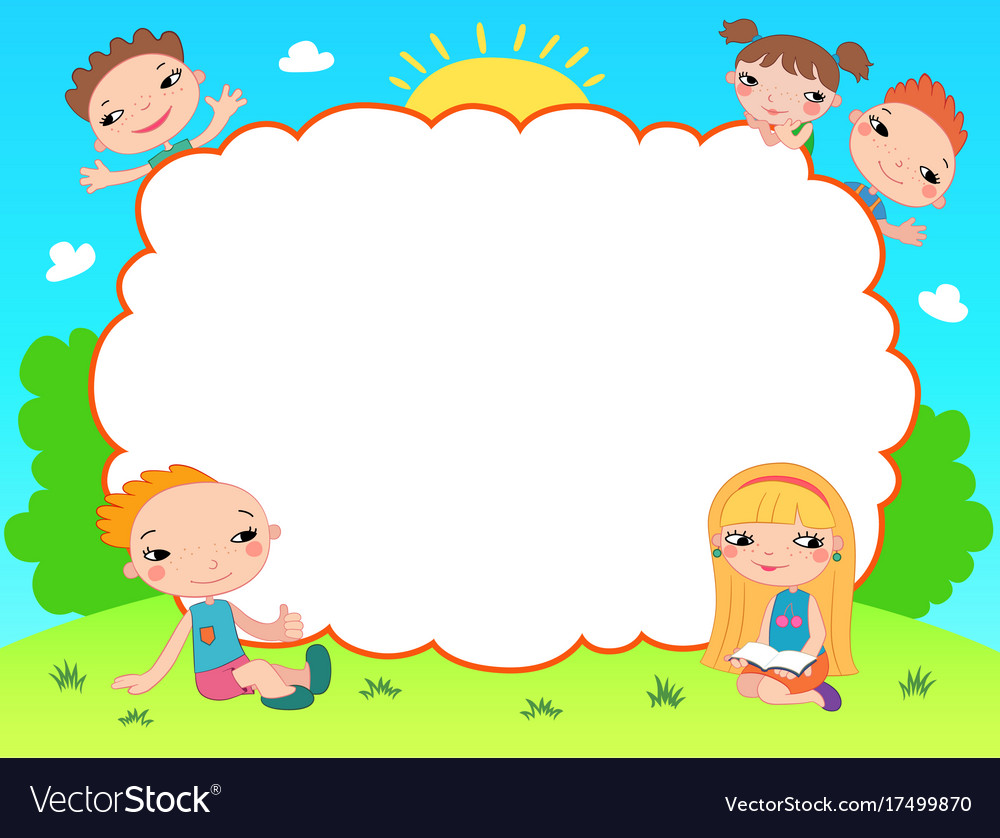 2. Danh sách tổ em đăng ký tham gia các câu lạc bộ của trường
 ( như: cờ vua, võ thuật, bơi lội ,...)
2. Danh sách tổ … đăng ký tham gia các câu lạc 
bộ của trường ( như: cờ vua, võ thuật, bơi lội,… )
Tiết 6
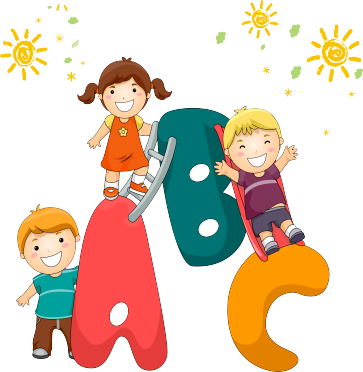 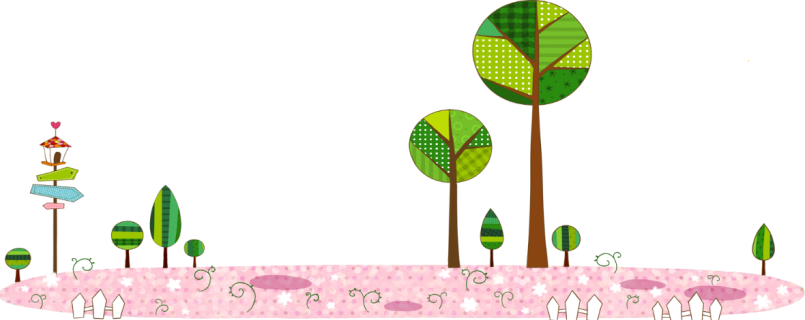 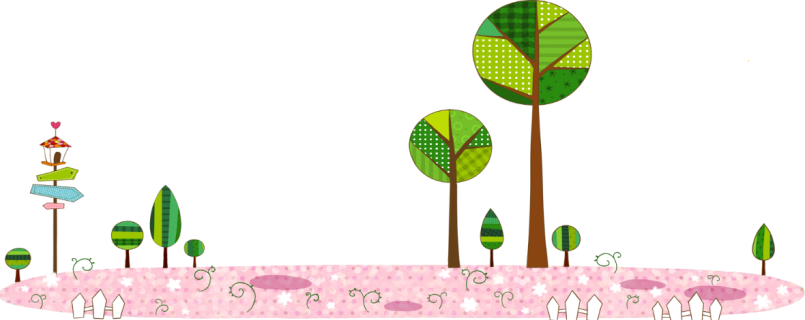 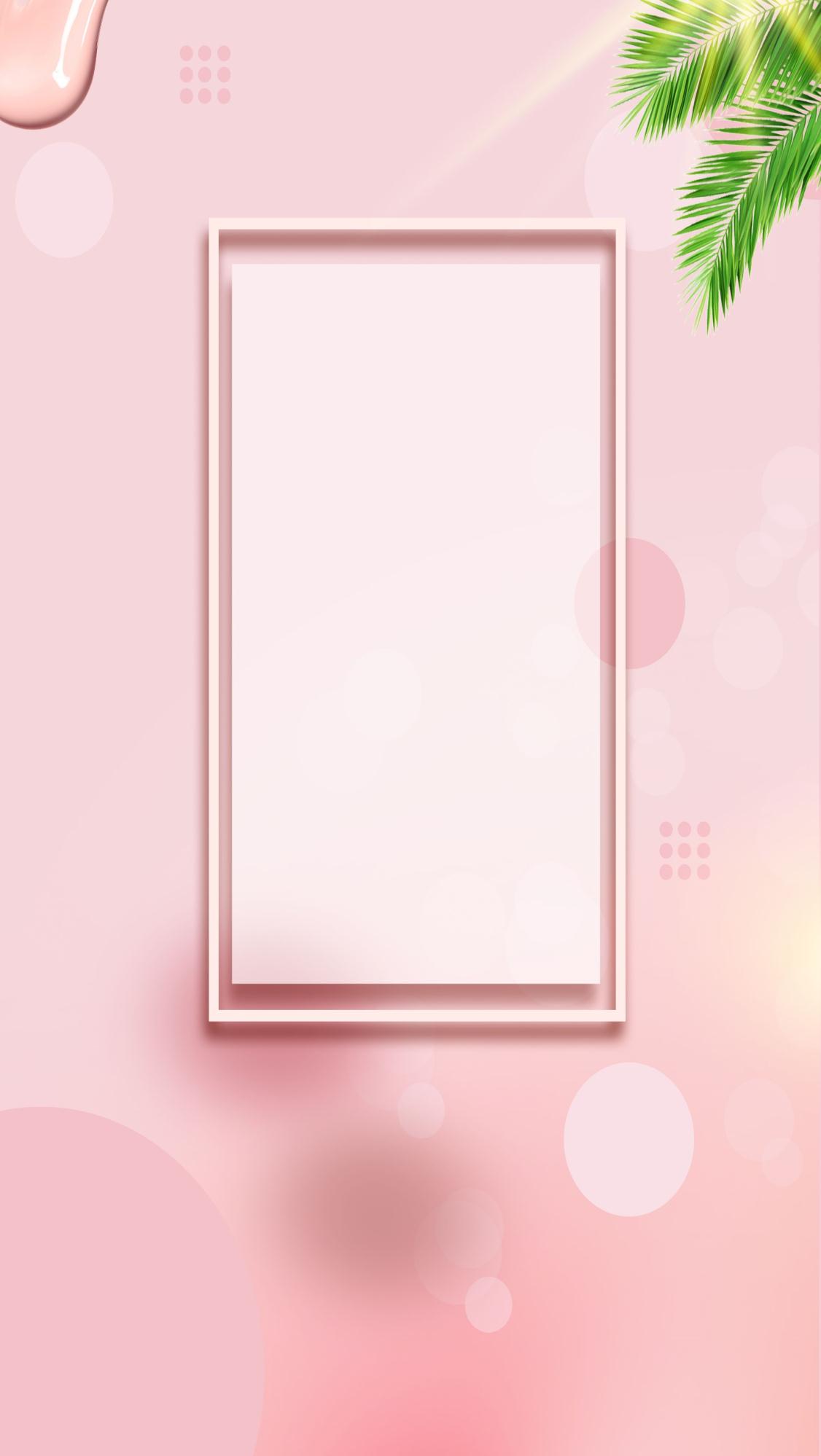 Đọc mở rộng
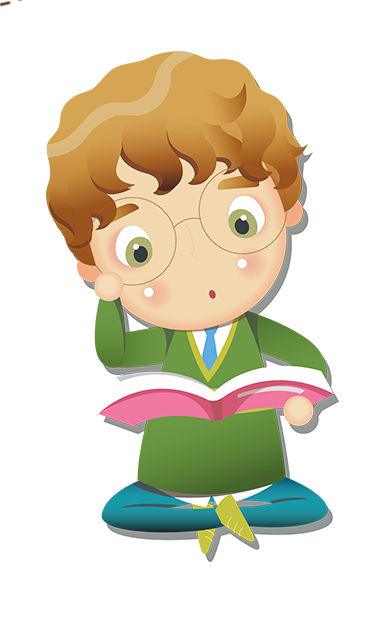 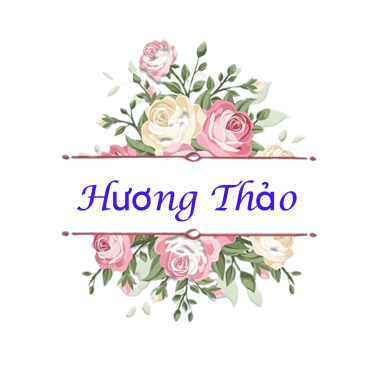 [Speaker Notes: Bài giảng thiết kế bởi: Hương Thảo - tranthao121006@gmail.com]
1. Tìm đọc bài thơ, câu chuyện, bài báo viết về thầy cô
Dặn dò
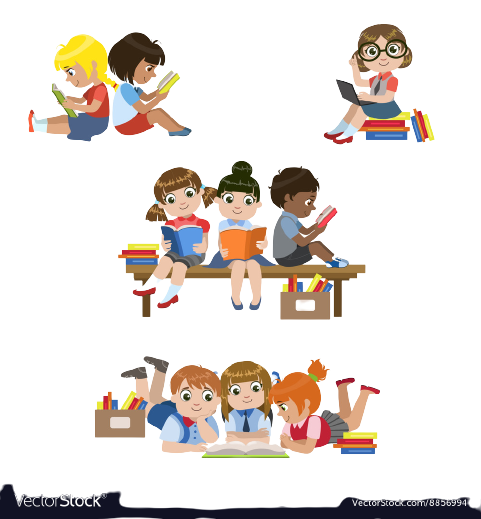 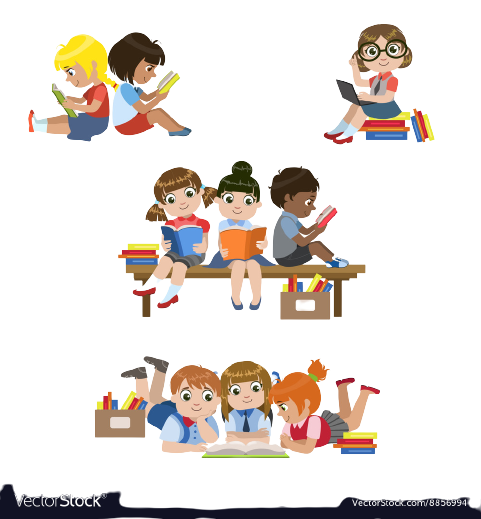 1
3
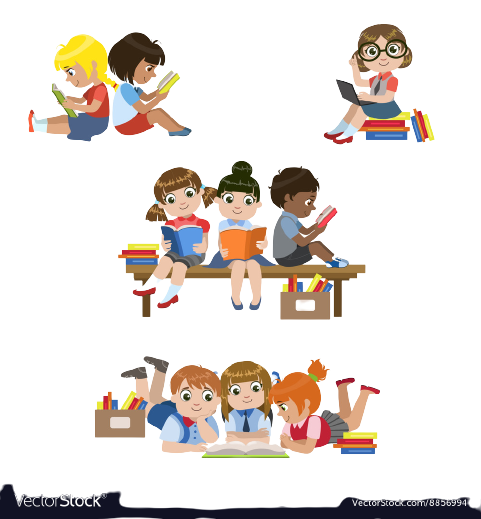 Luyện viết chữ hoa Đ
Làm BT trong VBT, hoàn thành bài danh sách tỏ mình
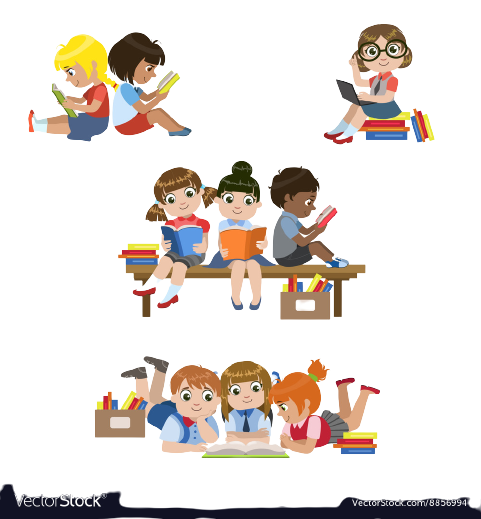 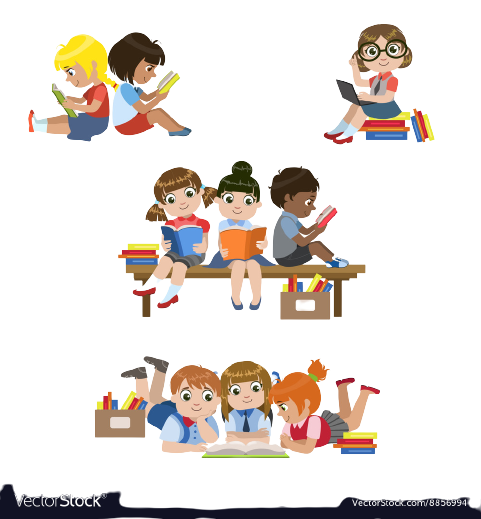 2
Đọc nhiều lần, học thuộc bài Yêu lắm trường ơi
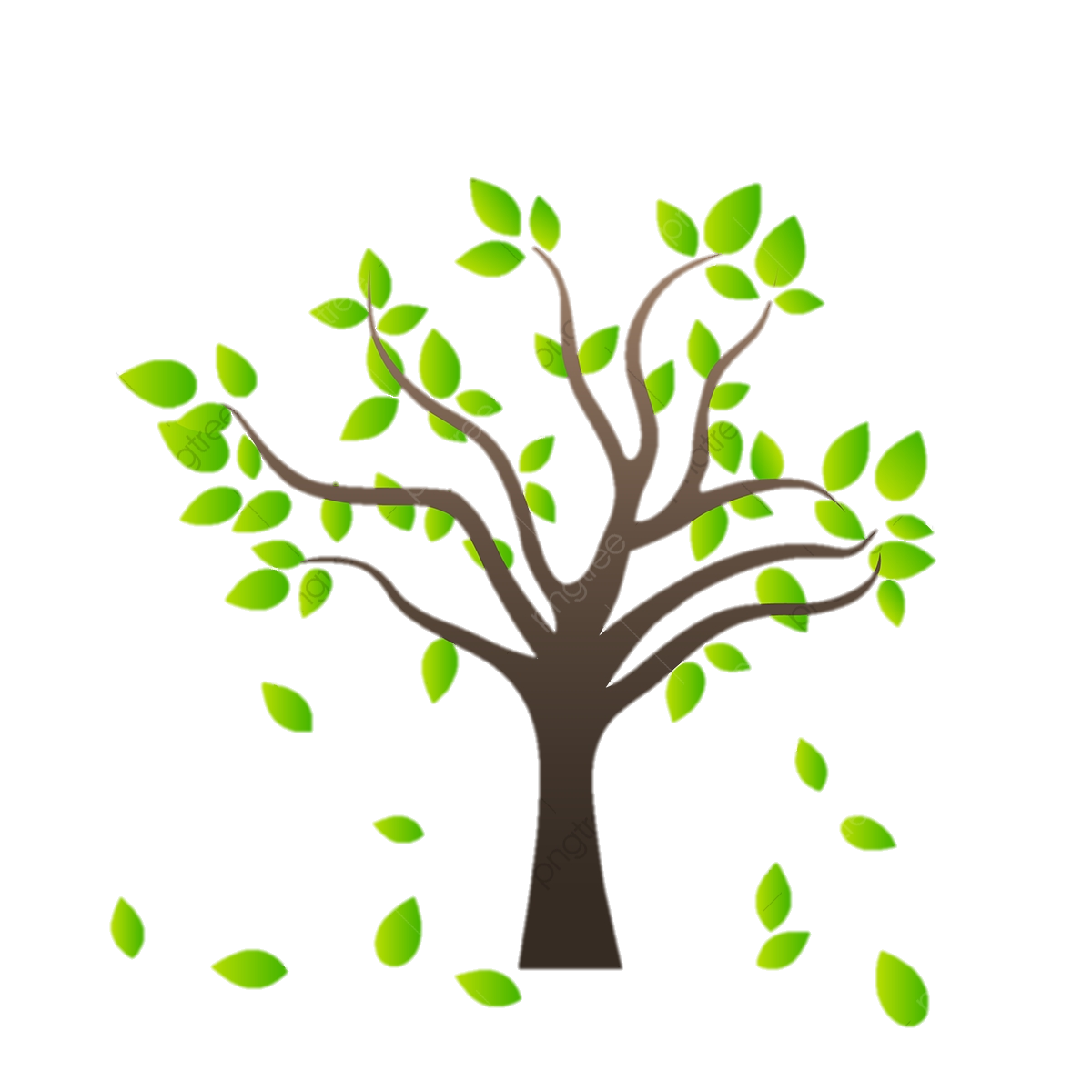 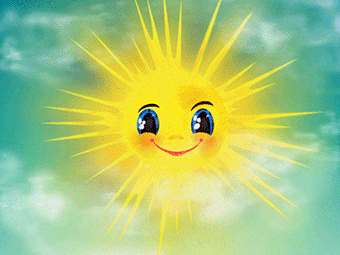 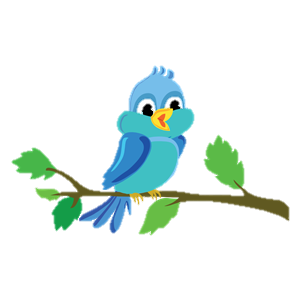 Tạm biệt các con
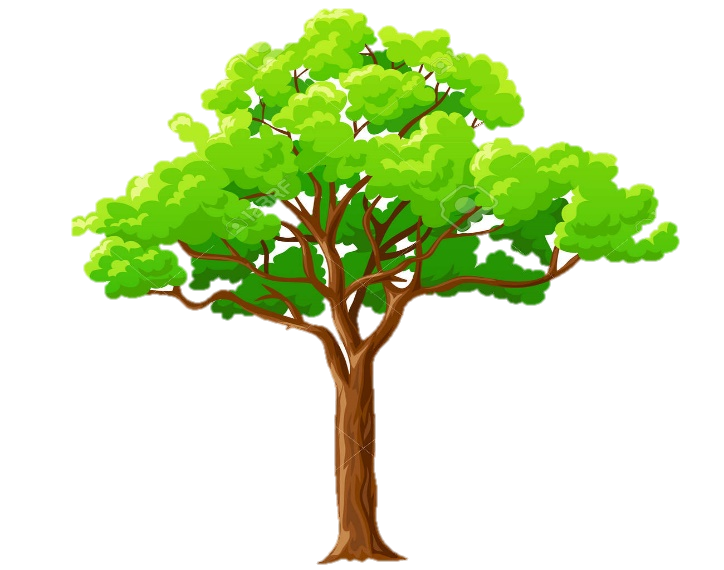 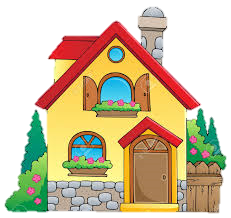 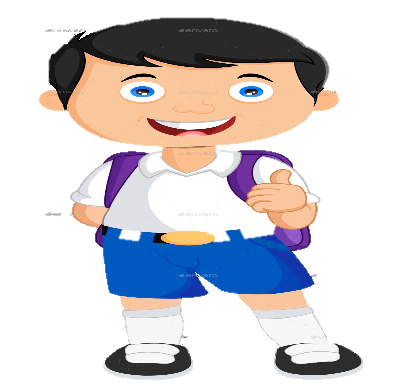 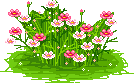 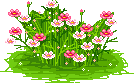 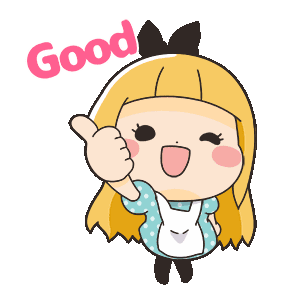 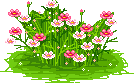 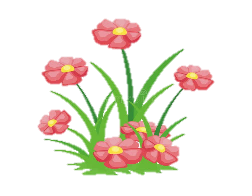 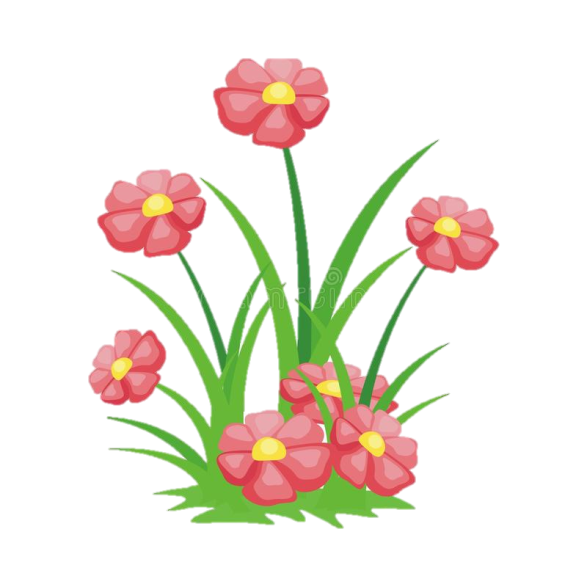 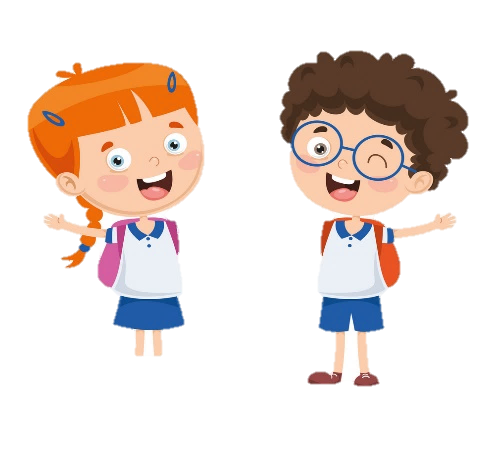 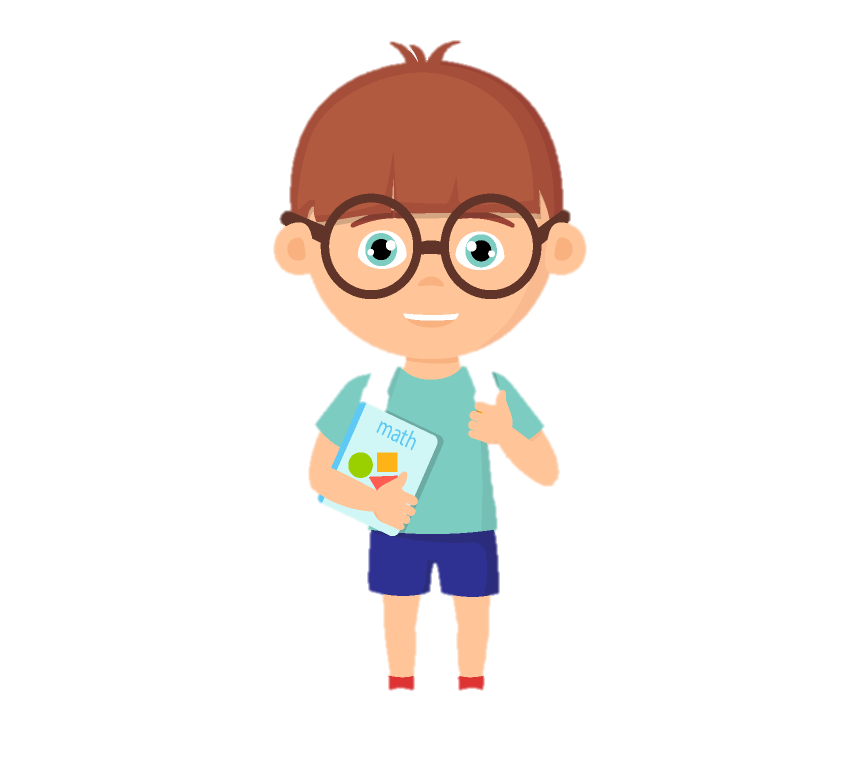 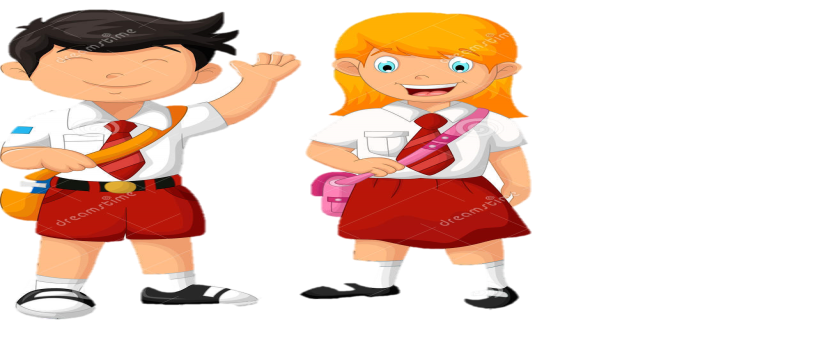 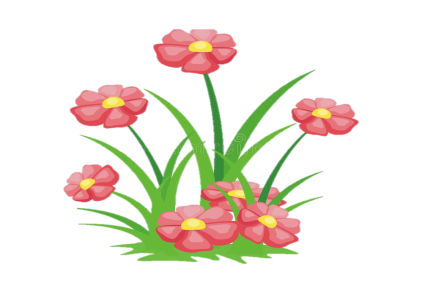 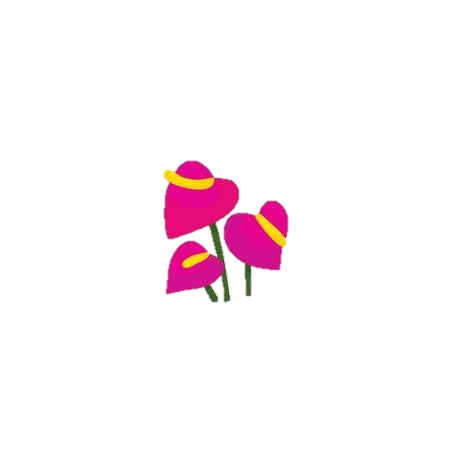 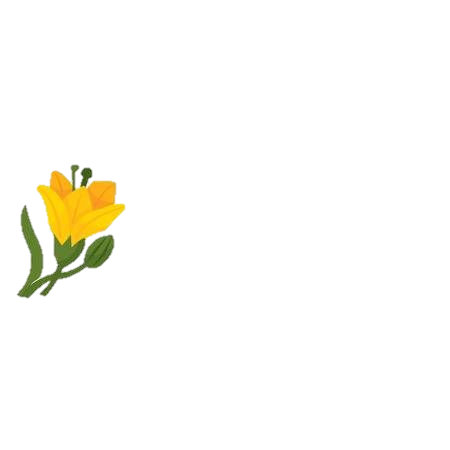 [Speaker Notes: Bài giảng thiết kế bởi: Hương Thảo - tranthao121006@gmail.com]